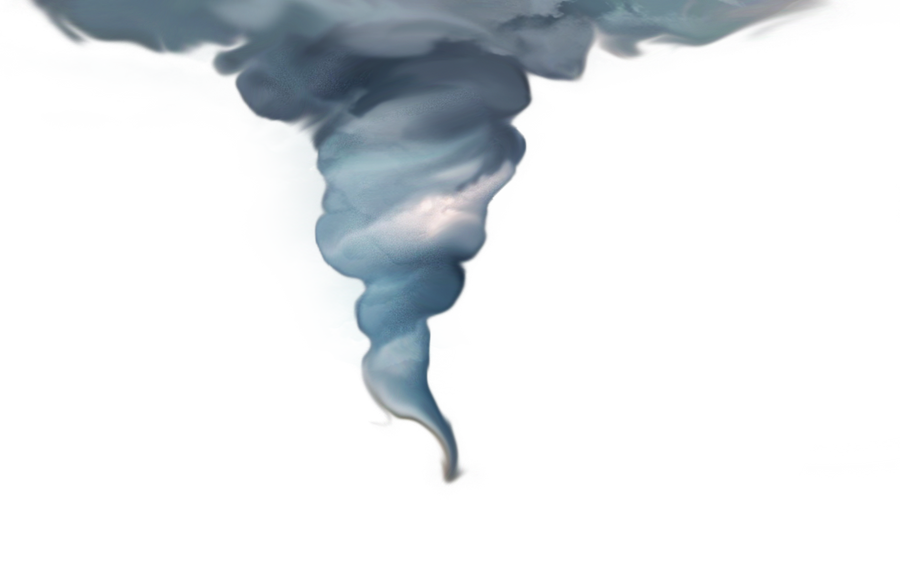 Tornado!
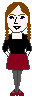 A TinyTEFLTeacher game
This Photo by  Dolores Minette is licensed under CC BY 3.0
Instructions:
Your teacher will ask you a question. If your answer is right, choose a box. You might find :
10-50 points
↔ ( you must choose another team to swap scores with)
 (a tornado takes away another teams’ score)
5
2
1
3
4
6
10
9
11
8
7
12
13
14
18
17
16
15
21
22
23
24
19
20
Team A
26
28
29
27
25
30
Team B
Team C
33
31
32
34
35
36
Team D
For more games and English language practice visit https://tinyteflteacher.co.uk
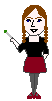